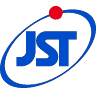 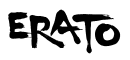 二分決定グラフに基づく大規模ハイパーグラフの極小横断列挙
戸田貴久1,2   湊真一2,1

JST 湊ERATOプロジェクト1
北海道大学大学院情報科学研究科2

２０１３年７月２６日　第３回CSPSAT2研究会
[Speaker Notes: 用語の修正および「今後の展開」スライドの削除：２０１４年２月２１日]
発表の概要
ハイパーグラフの極小横断列挙
基本概念と問題定義
既存研究
データ構造ZDD
提案法
ZDDを用いた極小横断の列挙
計算機実験
提案手法の性能評価
発表のまとめと今後の展開
基礎概念と問題定義
ハイパーグラフ H=(V, E)
V: 台集合
E: Vの部分集合の集まり
E の元はハイパーエッジ
Eの横断（ヒッティング集合）
V の部分集合で、 Eのすべてのハイパーエッジと交差するもの
ハイパーグラフ極小横断の列挙
入力　ハイパーグラフ
出力　すべての極小横断
例）
1
1
6
2
6
2
5
3
5
3
4
4
列挙
発表の概要
ハイパーグラフの極小横断列挙
基本概念と問題定義
既存研究
データ構造ZDD
提案法
計算機実験
発表のまとめ
さまざまな分野への応用
···
データマイニング,
論理,
人工知能,
論理関数の基礎概念
論理関数 f の双対論理関数
fd(x1,…,xn) := f (x1,…,xn)


リテラル：変数あるいはその否定
節：リテラルの論理和
CNF：節の論理積として の論理関数の表記
主節：論理関数によって含意される節のうち、      どのリテラルも除去不可なもの
主CNF：すべての主節からなるCNF
双対
例）f(x) = x1 ⋁ x2,   fd(x) = x1 ⋀ x2                                        =(x1 ⋁ x2) ⋀ (x1 ⋁ x2) ⋀ (x1 ⋁ x2)
論理関数の双対化
Dual
入力　論理関数 f と g のCNFs φ と ψ 
出力　f と g は互いに双対か？
Dualization
入力　論理関数 f のCNF φ 
出力　双対論理関数 fd の主CNF ψ
⇒　充足可能性問題を含むので一般に計算困難
単調な論理関数の双対化
Monotone Dual
入力　単調な論理関数 f と g のCNFs φ と ψ 
出力　f と g は互いに双対か？
単調な論理関数
u ≤ v ならば f(u) ≤ f(v) を満たす論理関数
f が単調 ↔ f は定数または否定記号なしで論理和と論理積だけで表記可能
Monotone Dualization
入力　単調な論理関数 f のCNF φ 
出力　双対論理関数 fd の主CNF ψ
既存結果と未解決問題
Algorithm (Fredman and Khachiyan ‘96)
Monotone DualはNo(log N)で解くことができる。ただし、N は入力CNFサイズの和とする。
Corollary
Monotone DualizationはNo(log N)で解くことができる。ただし、N は入力と出力のCNFサイズの和とする。
未解決問題：多項式時間で解くことができるか？
（補足）co-Monotone Dualが（準）多項式可解 ↔ Monotone Dualizationが（準）多項式可解
極小横断の列挙との関係
入力
Φ = (x1 ⋁ x2 ⋁ x3) ⋀ (x3 ⋁ x4) ⋀ (x5 ⋁ x6) ) ⋀ x5
双対化
(x1 ⋀ x2 ⋀ x3) ⋁ (x3 ⋀ x4) ⋁ (x5 ⋀ x6) ⋁ x5
形式変換
出力
Ψ = (x3 ⋁x5) ⋀ (x1 ⋁ x4 ⋁ x5) ⋀ (x2 ⋁ x4 ⋁ x5)
TRAS-ENUM-complete
1
6
2
1
6
2
5
3
5
3
4
4
列挙
極小横断の列挙は、さまざまな計算問題に形をかえ現れる。
既存アルゴリズム
ZDD型
計算機実験で優れた性能を達成
Knuth (‘09)
TAOCP Vol.4a の練習問題 
性能不明
Dong-Li法
入力の集合族 F = {U1,…, Um}に対して
F0:=∅
Tr(F0):=∅
F1:={U1}
Tr(F1)
Tr(Fi)とUi+1からTr(Fi+1)作成
(i) S∈Tr(Fi)でUi+1にも交差する　ならばTr(Fi+1):= Tr(Fi+1) ∪{S}
(ii) そうでないとき、S∪{e} が    極小となるすべての e∈Ui+1 を    Tr(Fi+1):= Tr(Fi+1) ∪{S∪{e}}
Fi:={U1,…, Ui}
Tr(Fi)
Fi+1:={U1,…, Ui, Ui+1 }
Tr(Fi+1)
極小性判定のコスト高い
Tr(Fi)を記憶する必要あり
∙∙∙
∙∙∙
既存アルゴリズム
ZDD型
計算機実験で優れた性能を達成
Knuth (‘09)
TAOCP Vol.4a の練習問題 
しかし、性能不明！
Kavvadias-Stravropoulos法
深さ優先探索
(S, i)
各e∈Ui+1に対して
S∪{e}-{e’}が横断となるe’∈Sは存在しないとき
SはUi+1に交差のとき
集合SはFi := {U1,…,Ui}に対する極小横断
∙∙∙
Tr(Fi)を記憶する必要なし
だが極小性判定のコスト依然高い
(S, i+1)
(S∪{e}, i+1)
Sを1だけ拡大してFi+1 := {U1,…,Ui, Ui+1}に対する極小横断となるものたち
既存アルゴリズム
ZDD型
計算機実験で優れた性能を達成
Knuth (‘09)
TAOCP Vol.4a の練習問題 
性能不明
村上・宇野法（逆探索版）
DFS版は割愛します。
入力Uiの集合族 F = {U1,…, Um}
各頂点にクリティカルハイパーエッジある
交差できない集合ない
極小性条件Sが極小横断 ↔ uncov(S) = ∅ かつ crit(v, S) ≠ ∅ (∀v∈S)
だたし、uncov(S) := {Ui: S∩Ui=∅}、crit(v, S) := {Ui: S∩Ui={v}}
逆探索の基本アプローチ
S
S
v
S’
S’
①探索空間の設定
②親子関係定義
③根から探索
Ui
交差しない集合のうち、最小インデックスのものを選ぶ
発表の概要
ハイパーグラフの極小横断列挙
データ構造ZDD
提案法
計算機実験
発表のまとめと今後の展開
集合族のためのデータ構造
{{1,2}, {1,3}, {2,3}}の二分木
1
ZDD(Zero-suppressed Decision Diagram)
1
ZDDの効率的演算
2
2
2
2
圧縮
3
3
3
3
x
3
ZDD
ZDD
ZDD
例えば、∪, ∩, −, など
T
T
T
T
一意形！
OP.
T
x
節点削除規則
x
x
節点共有規則
多くの実用的な演算は入力ZDDサイズに比例する時間で計算できる。
ZDDに基づく計算のアプローチ
各行がハイパーエッジに対応する巨大サイズのファイル
[入力]
[出力]
9↵
7  8↵
2  4  7↵
3  9↵
ZDD
ZDD
大
圧縮
中間ZDDサイズの抑制が重要
小
ZDD 演算
（グラフ変換）
発表の概要
ハイパーグラフの極小横断列挙
データ構造ZDD
提案法
計算機実験
発表のまとめと今後の展開
提案法の概要
1) 圧縮部　入力集合族をZDDに圧縮
2) HIT部　ZDDからすべての横断を表すBDDを構築
3) MIN部　BDDから極小集合だけからなるZDDを構築
BDD は節点削除規則を除いて ZDDと同じデータ構造
4) 解凍部　ZDDを解凍し集合族を出力
x
BDDの節点削除規則
再帰関数HIT：ZDDの根pを受け取り、すべての横断を表すBDDの根qを返す
ZDD
BDD
p
q=HIT(p)
i
i
グラフ変換
HIT(pl)
HIT(pl)∧HIT(ph)
pl
ph
ただし、p=⊥のときq= ⊤ を返す。p=⊤のときq= ⊥を返す。
CNFの節集合
（制約の集まり）
対応する論理関数
（制約を満たす解集合を表現）
BDDを直接構築するのは難しい！
計算される論理関数は単調である。なぜなら、バイナリベクトルuと集合U:={i:ui=1}との対応により、
U⊆U’のときUが横断ならばU’もまた横断
↔
u ≤u’ならばf(u)≤f(u’)
再帰関数MIN：BDDの根qを受け取り、極小集合からなるZDDの根rを返す
BDD
ZDD
q
r=MIN(q)
i
i
MIN(ql)
MIN(qh) – MIN(ql)
ql
qh
グラフ変換
ただし、q=⊥のときr=⊥ を返す。q=⊤のときr=⊤を返す。
単調な論理関数
（解集合）
同じ論理関数の主項の集まり
（注意）一般の論理関数では正しく動作しないが、HITの後に使うとＯＫ！
理論的な未解決問題（Knuth先生のTAOCP Vol.4a p.674）
単調論理関数fに対してO(|Z(PI(f))|)=O(|B(f)|)が成り立つか？
ZDD
p
提案法とKnuth法の違いは何か？
i
pl
ph
①ZDDだけを用いる。
②途中で横断すべてを求めないで、直接極小横断を求めている。
③それにより我々の極小化演算を使えず、単純な差分以上の処理が必要！
Knuth法
ZDD
p#
i
(pl∪ph)#
コストの高い演算
Reference
Knuth, D.: The Art of Computer Programming, vol. 4. Addison-Wesley Professional,
New Jersey (2011), pp.669–670
pl#   (pl∪ph)#
発表の概要
ハイパーグラフの極小横断列挙
データ構造ZDD
提案法
計算機実験
実験１：提案法の性能を左右する因子
実験２：既存手法との性能比較
実験のまとめ
発表のまとめと今後の展開
(1) HIT部とMIN部を合わせた時間
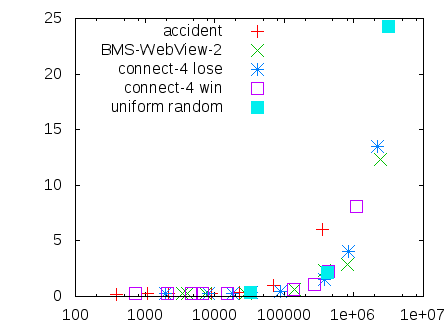 実行時間 [秒]
log-scale
中間ＢＤＤサイズの最大値
発表の概要
ハイパーグラフの極小横断列挙
データ構造ZDD
提案法
計算機実験
実験１：提案法の性能を左右する因子
実験２：既存手法との性能比較
発表のまとめと今後の展開
(2) アルゴリズムの比較
プログラム
Toda: 提案法(圧縮 + HIT部 + MIN部 + 解凍部)
 Knuth: TAOCP Vol.4aで与えられた方法（我々が実装）
 MU-0, MU-D: 村上・宇野法（彼らのＨＰで公開）
入力データ
１０種類合計９０個データセット
（既存研究でよく使用されている）
制限時間
1000 秒
connect-4 win
パズルのデータセット： ボードゲームconnect-4の先手必勝局面からなる
実行時間  [秒]
最大メモリ  [Gバイト]
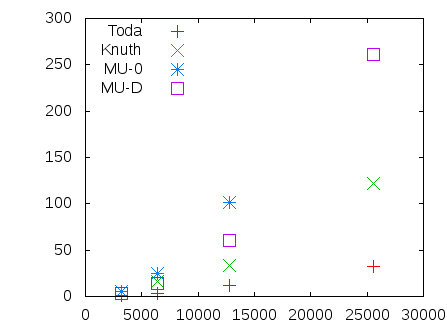 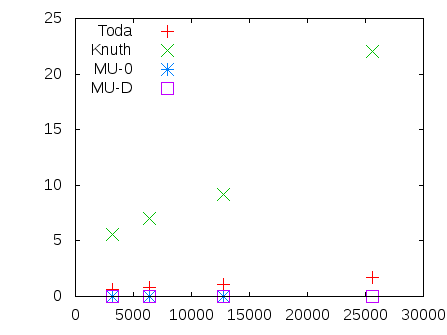 データセットパラメタ(行数)
データセットパラメタ(行数)
データセットの入手先
Hypergraph Dualization Repository (2013), http://research.nii.ac.jp/~uno/dualization.html
BMS-Web-View2
現実のデータセット：極大頻出集合から極小頻出集合の計算に対応
実行時間  [秒]
最大メモリ  [Gバイト]
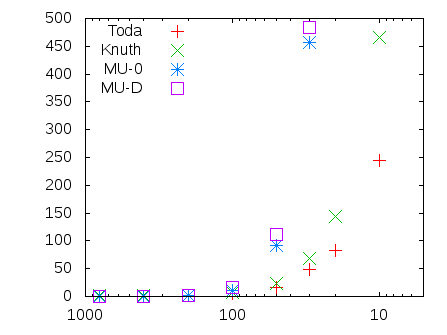 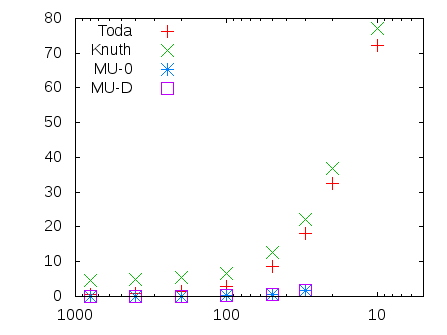 データセットパラメタ(閾値)
データセットパラメタ(閾値)
データセットの入手先
Hypergraph Dualization Repository (2013), http://research.nii.ac.jp/~uno/dualization.html
Uniform Random
ランダム生成したデータセット
中間BDDサイズ＝入力ZDDサイズの1378倍！
実行時間  [秒]
最大メモリ  [Gバイト]
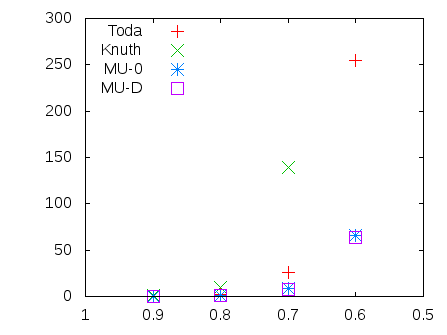 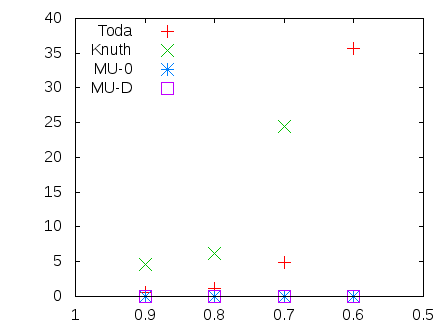 データセットパラメタ(確率)
データセットパラメタ(確率)
データセットの入手先
Hypergraph Dualization Repository (2013), http://research.nii.ac.jp/~uno/dualization.html
実験のまとめ
提案法：中間BDDサイズ が性能左右
ほとんどの入力データにおいて、Knuth法や村上・宇野法よりも提案法はかなり速い。
提案法およびKnuth法はメモリ使用量大
ランダムなデータセットなど苦手なものもある。では、何が苦手/得意か？
発表の概要
ハイパーグラフの極小横断列挙
データ構造ZDD
提案法
計算機実験
発表のまとめと今後の展開
発表のまとめ
ハイパーグラフの極小横断列挙
計算機科学に多くの応用
実用上高速に動作するアルゴリズム開発盛ん
ZDDに基づく計算アプローチ
提案法
Knuth法の亜種
従来法とはまったく異なるパラダイム
基本アイディア
すべての横断列挙は無謀に思われるが、BDDでコンパクトに表現できる上、効率的な極小化演算が可能
適切なデータ表現の選択：制約の集まりはZDDで表現、解集合はBDDで表現
計算機実験
実験したほとんどのデータで提案法は従来法より著しく速い。
大規模データのときメモリ使用量大きい（多くの従来法はそのようなデータを現実的な時間内に処理できなかったのでそれほど大きな欠点ではない）。
提案法の実装公開しています⇒　http://kuma-san.net/htcbdd.html